Qari mill-Ktieb tal-Ġenesi
Ġen 18, 1-15
F’dak iż-żmien, il-Mulej deher lil Abraham ħdejn 
il-ballut ta’ Mamri; u 
hu kien fil-bieb tal-għarix 
fl-aqwa tas-sħana tal-jum.
U rafa’ għajnejh u ħares, 
u ra tlitt irġiel weqfin
quddiemu; u malli rahom 
mar jiġri jilqagħhom 
mill-bieb tal-għarix u
nxteħet wiċċu fl-art quddiemhom. U qal:
“Sidi, jekk jien sibt ħniena f’għajnejk, tibqax għaddej
minn quddiem il-qaddej tiegħek. Ħa nġib ftit 
ilma u aħslu riġlejkom, u strieħu taħt is-siġra,
sakemm inġibilkom gidma ħobż, biex titrejqu, imbagħad tibqgħu sejrin – għax għalhekk għaddejtu
għand il-qaddej tagħkom.”
U huma qalulu:
“Tajjeb, agħmel kif għedt.”
U Abraham ħaffef lejn 
l-għarix, ħdejn Sara, 
u qalilha:
“Fittex lesti tliet sigħan smid, agħġnu u agħmlu
ftajjar” 
U Abraham mar jiġri ħdejn il-baqar u ħa għoġol tari u sabiħ, u tah lill-qaddej; u dan fittex ilestih.
U ħa l-baqta u l-ħalib u 
l-għoġol li kien lesta, u qegħedhom quddiemhom. U hu baqa’ bilwieqfa quddiemhom taħt is-siġra,
u huma bdew jieklu.
U staqsewh:
“Fejn hi Sara, martek?”
U hu weġibhom:
“Hemm fl-għarix.”
U qallu:
“Nerġa’ niġi għandek bħal dan iż-żmien sena, 
u ara, Sara martek ikollha iben.”
U Sara kienet qiegħda
tissamma’ minn bieb 
l-għarix, u hu kien warajh. Abraham u Sara kienu xjuħ imdaħħla fiż-żmien,
u kienet waqfitilha l-imxija 
tan-nisa. 
U Sara daħket f’qalbha u qalet:
“Wara li dbilt u sidi diġa’
xjieħ sa jkolli l-pjaċir!”
U l-Mulej qal lil Abraham:
“Għala daħket Sara 
u qalet: ‘Tgħid minnu 
li sa niled, meta jien xjaħt?’
Hemm xi ħaġa iebsa
żżejjed għall-Mulej? Bħal dan iż-żmien 
sena nerġa’ niġi għandek, u Sara jkollha iben.”
U Sara ċaħdet u qalet:
“Ma dħaktx!”
Għax beżgħet. U hu qalilha:
“Le, dħakt żgur.”
Il-Kelma tal-Mulej
R:/ Irroddu ħajr lil Alla
Salm Responsorjali
R:/ Il-Mulej ftakar fina fil-ħniena tiegħu
Ruħi tfaħħar il-kobor 
tal-Mulej, 
u l-ispirtu tiegħi 
jifraħ f’Alla s-Salvatur tiegħi
R:/ Il-Mulej ftakar fina fil-ħniena tiegħu
Għax hu xeħet għajnejh fuq iċ-ċokon tal-qaddejja tiegħu. 
Iva, minn issa ’l quddiem kull nisel isejjaħli hienja.
Għax is-setgħani għamel miegħi ħwejjeġ kbar;
qaddis hu l-isem tiegħu.
R:/ Il-Mulej ftakar fina fil-ħniena tiegħu
Il-ħniena tiegħu tinfirex f’kull żmien 
fuq dawk li jibżgħu minnu.
Mela b’kull ġid lil min hu bil-ġuħ 
u l-għonja bagħathom ’il barra b’xejn.
R:/ Il-Mulej ftakar fina fil-ħniena tiegħu
Ħa ħsieb Iżrael qaddej tiegħu, 
għax ftakar fil-ħniena tiegħu,
bħalma wiegħed lil missirijietna, 
b’risq Abraham u nislu għal dejjem.
R:/ Il-Mulej ftakar fina fil-ħniena tiegħu
Hallelujah, Hallelujah
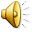 Kristu rafa’ fuqu 
d-dgħufija tagħna u tgħabba bil-mard tagħna.
Hallelujah, Hallelujah
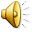 Qari mill-Evanġelju skont 
San Mattew  
Mt 8, 5-17  
R:/ Glorja  lilek Mulej
F’dak iż-żmien, Ġesù daħal Kafarnahum, u resaq fuqu wieħed ċenturjun jitolbu bil-ħerqa u jgħidlu:
“Sinjur, id-dar għandi 
l-qaddej mixħut, mifluġ u batut wisq.” 
Qallu Ġesù:
“Niġi jien infejqu”
Qallu ċ-ċenturjun: 
“Sinjur, ma jistħoqqlix li tidħol taħt is-saqaf tiegħi. Iżda int għid kelma biss, u l-qaddej tiegħi jfiq. Għax
jien ukoll bniedem taħt 
is-setgħa ta’ ħaddieħor, u jien stess għandi suldati taħti; lil wieħed ngħidlu: ‘Mur!’, u jmur; lil ieħor
ngħidlu: ‘Ejja!’, 
u jiġi; u lill-ilsir tiegħi ngħidlu: ‘Agħmel dan!’, u jagħmlu.” 
Ġesù baqa’ mistagħġeb
meta sama’ dan, u qal lil dawk li kienu miexja warajh:
“Tassew, ngħidilkom, f’ħadd minn Iżrael ma sibt
fidi bħal din. Jiena
ngħidilkom li għad jiġu ħafna mil-Lvant u 
mill-Punent u joqogħdu
fuq il-mejda ma’ Abraham
u ma’ Iżakk u ma’ Ġakobb fis-Saltna tas-Smewwiet, waqt li dawk li twieldu 
fis-Saltna jitkeċċew ’il barra fid-dlam; hemmhekk
ikun hemm il-biki u 
t-tgħażżiż tas-snien.”
Imbagħad Ġesù qal 
liċ-ċenturjun:
“Mur, ħa jsirlek kif emmint.”
U l-qaddej fieq dak il-ħin stess. Ġesù mar fid-dar ta’ Pietru, u ra li omm il-mara
ta’ Pietru kienet mixħuta bid-deni. Messilha idha, u d-deni ħallieha; imbagħad
qamet u bdiet isservih.
Filgħaxija mbagħad ġabulu
quddiemu bosta li kienu maħkuma mix-xitan, u 
bil-kelma tiegħu keċċa 
l-ispirti, u fejjaq il-morda kollha. Biex hekk seħħ dak
li kien ingħad permezz 
tal-profeta Isaija, meta qal:
‘Hu rafa’ fuqu d-dgħufija tagħna, u tgħabba bil-mard tagħna.’
Il-Kelma tal-Mulej
R:/ Tifħir lilek Kristu